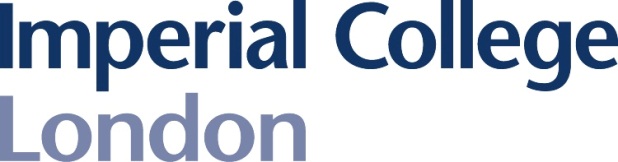 Visual system: pathways and function
Paresh Malhotra
Korina Li
Learning Objectives
Know the anatomy of the visual pathways

Appreciate visual dysfunction associated with different sites of neuroanatomical damage
Outline
Anatomy
Central visual pathway
Dorsal & ventral streams
Pupillary light reflex

Effects of focal dysfunction & clinical relevance
Central Visual Pathway
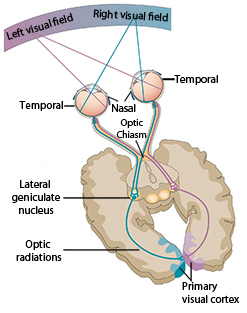 Optic nerve
Optic tract
Retina
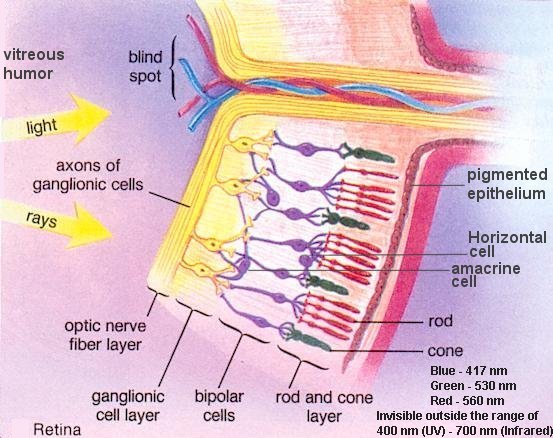 Retina
Superior
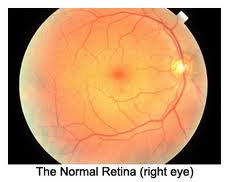 Temporal
Nasal
Optic disc
Fovea
Macula
Inferior
Retina
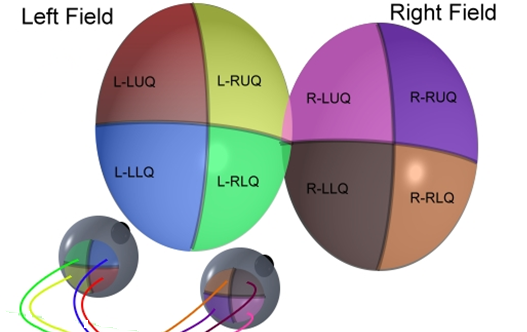 Optic Nerve
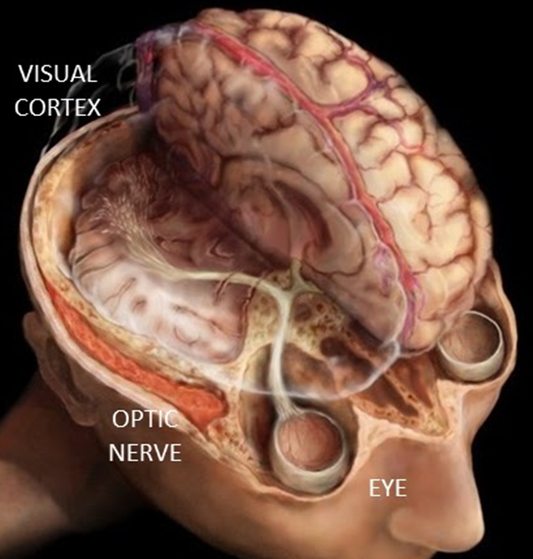 CNS structure
≈ 50mm long
800, 000 to 1.5 million ganglion cell axons
4 portions from globe to chiasm:
Intraocular
Intraorbital
Intracanalicular
Intracranial
Optic Chiasm
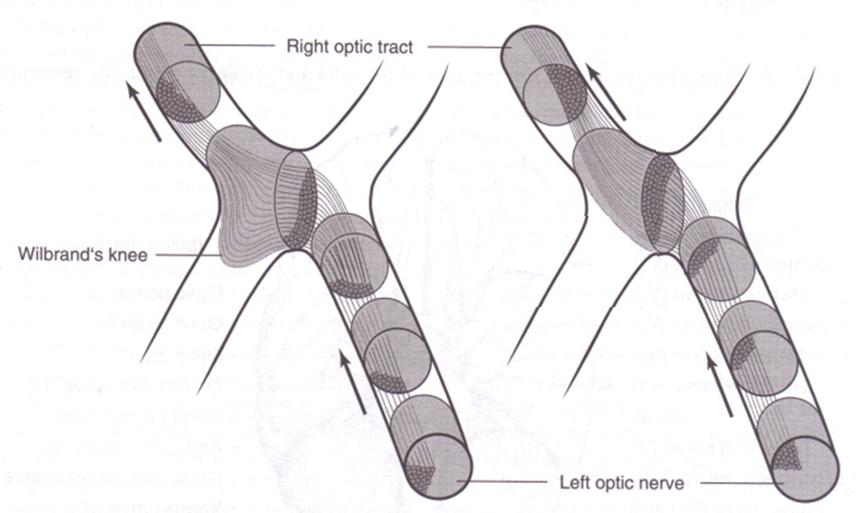 Optic Tract
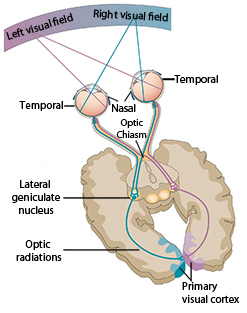 Optic nerve
Optic tract
Lateral Geniculate Nucleus
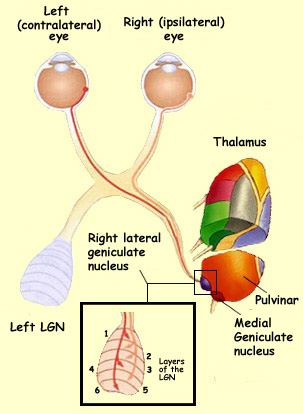 Lateral Geniculate Nucleus
6 layers
Layers 1 and 2 receive signals that travel by the magnocellular pathway
Layers 3 to 6 receive signals that travel by the parvocellular pathway
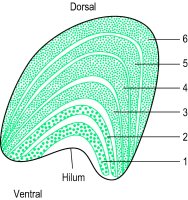 Parvocellular layers
Magnocellular layers
Lateral Geniculate Nucleus
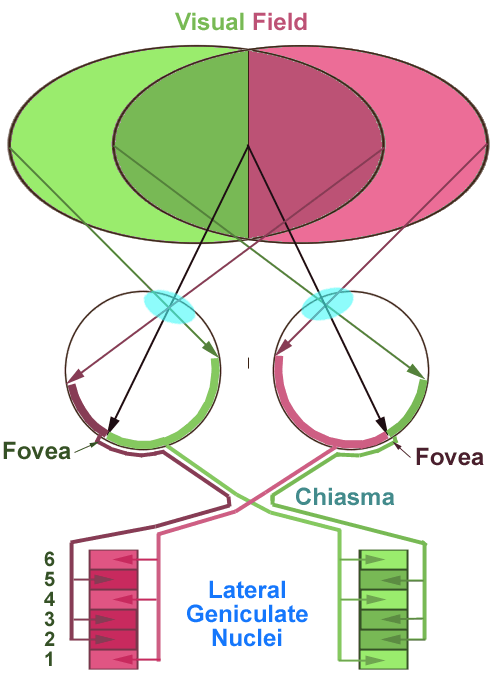 Information from the contralateral eye goes to layers 1, 4 and 6

Information from the ipsilateral eye goes to layers 2, 3 and 5
Lateral Geniculate Nucleus
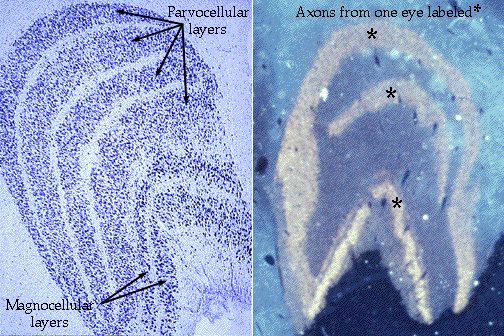 Optic Radiations
Left visual field
Right visual field
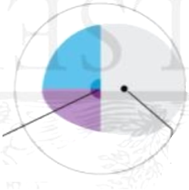 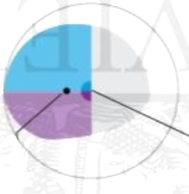 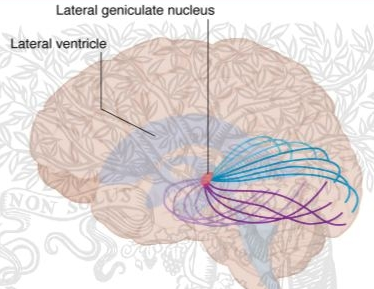 Blind spot
Macula
Macula
R
Left eye
Right eye
Meyer’s loop
L
Primary Visual Cortex
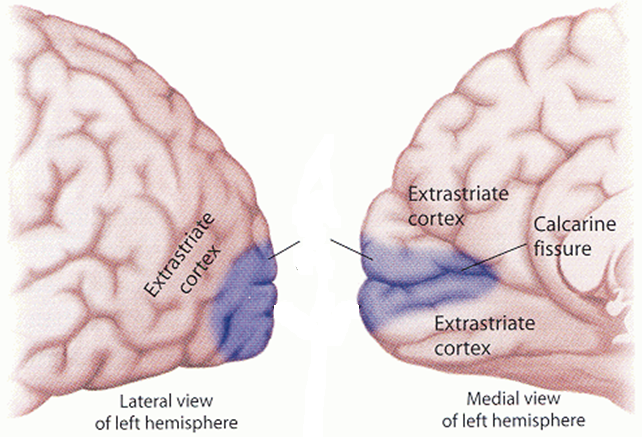 V1
Primary Visual Cortex
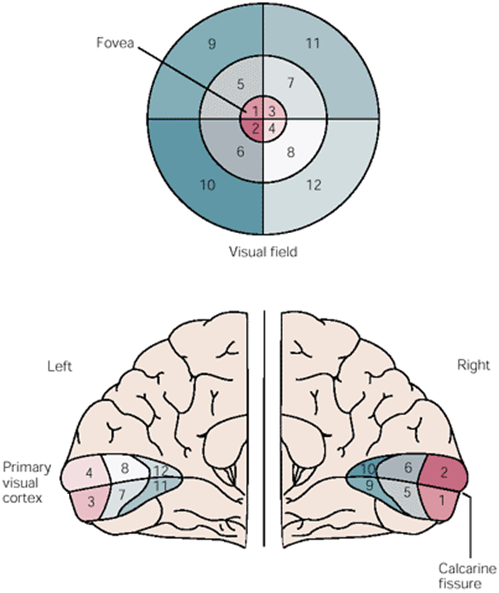 The left visual field projects onto the right occipital lobe & vice versa

The central part of the visual field is represented posteriorly

The peripheral visual field is represented more anteriorly


The superior visual field is represented ventrally
Primary Visual Cortex
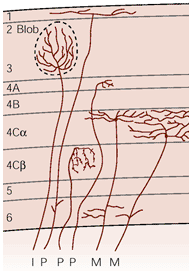 6 layers
Principal layer for inputs from LGN is layer 4:
4A - minor inputs from parvocellular layers
4Cα - from magnocellular layers
4Cβ -  from parvocellular layers
Primary Visual Cortex
Also called the Striate cortex because it contains a prominent stripe of white matter in layer 4, the stria of Gennari
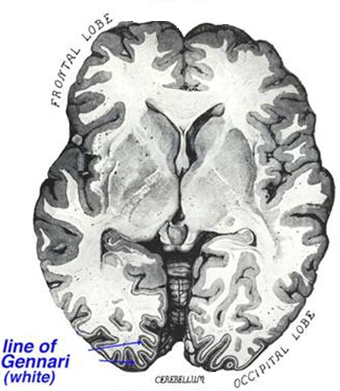 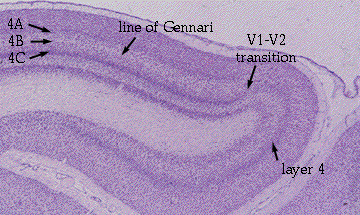 Primary Visual Cortex
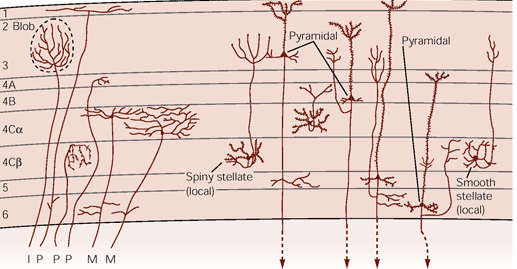 Several types of 
neurones make
up V1:
Pyramidal cells
Excitatory
Axons project 
locally & out of 
the cortex
Spiny stellate cells
Excitatory
Interneurones - axons project locally within V1
Smooth stellate cells
Inhibitory
Interneurones - axons project locally within V1
Primary Visual Cortex
Receptive fields of V1 cells can be:
Simple
Respond to bars of light with a specific orientation
Complex
Respond to a moving light stimulus of a particular orientation & direction of travel
Primary Visual Cortex
Columnar organisation:
Orientation columns
Ocular dominance columns
Blobs
Hypercolumns (cortical modules)
Primary Visual Cortex
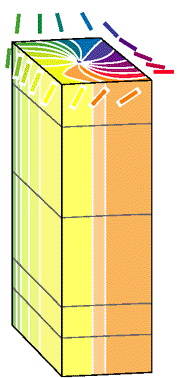 Orientation columns contain cells with the same orientation preference
1
2 & 3
4
5
6
Primary Visual Cortex
Ocular dominance columns located in layer 4C process separate inputs from each eye
C
C
I
I
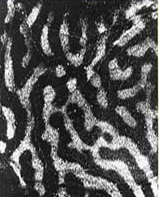 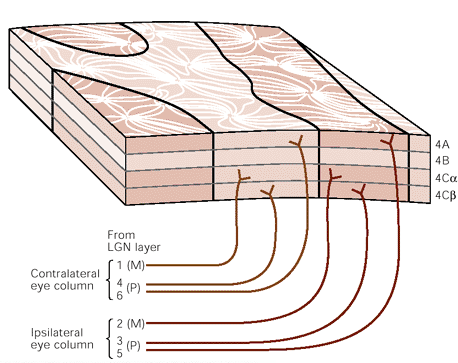 Primary Visual Cortex
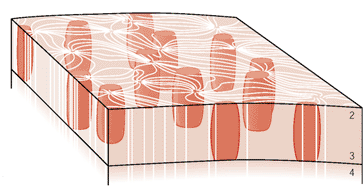 Blobs
Blobs are:
Peg-shaped regions of cells prominent in layers 2 & 3 that interrupt the pattern of the orientation columns
Sensitive to the wavelength of light ie: to colour

Interblob regions are areas between the blobs
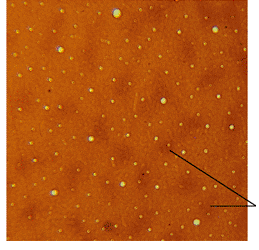 Blobs
Primary Visual Cortex
Hypercolumn
A hypercolumn is a set of columns responsive to lines of all orientations from a particular region in the visual field & viewed by both eyes
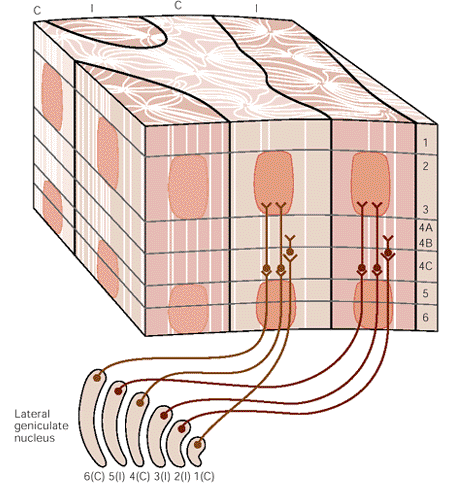 Information Flow Through V1
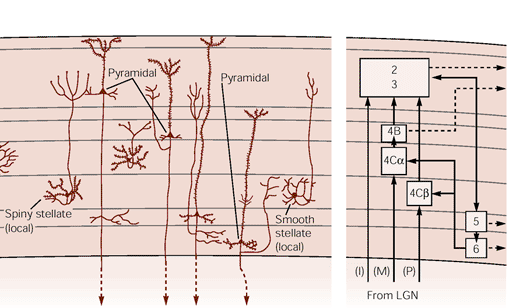 To other (extrastriate) cortical areas
eg: V2, 3, 4, 5, MT
To subcortical areas:

To SC, pulvinar, pons
To LGN & claustrum
Extrastriate Visual Areas
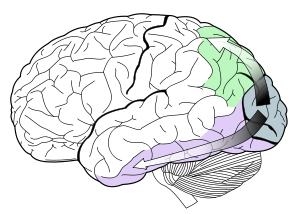 Dorsal ‘Where’ Stream
Spatial awareness
Visually-guided behaviour
V1
Ventral ‘What’ Stream
Recognition & discrimination of visual shapes & objects
Perception & recognition of faces
Pupillary Light Reflex
Controls the amount of light reaching the retina

Illumination of the retina causes reflex constriction of the pupil

Direct & consensual components
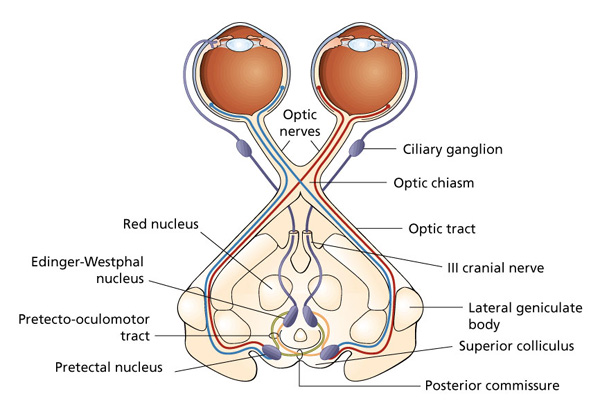 Visual Dysfunction in Neurological Disease
Right Eye Central Scotoma
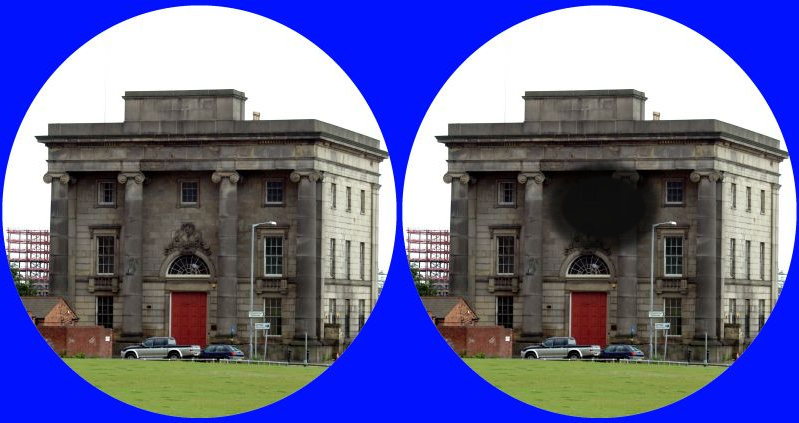 [Speaker Notes: Axons of ganglion cells from the macula travel centrally in the optic nerve]
Where is the lesion?
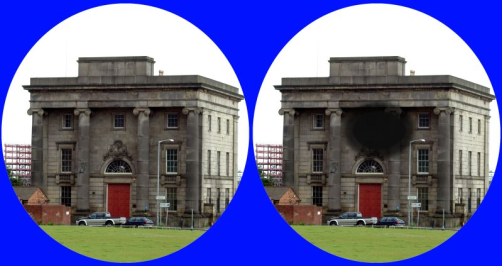 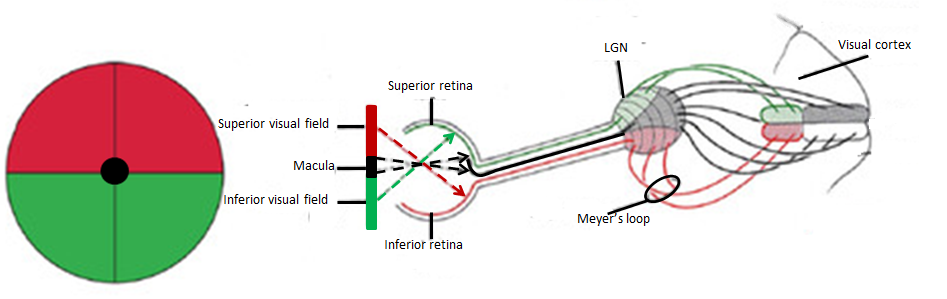 Complete Monocular Visual Loss
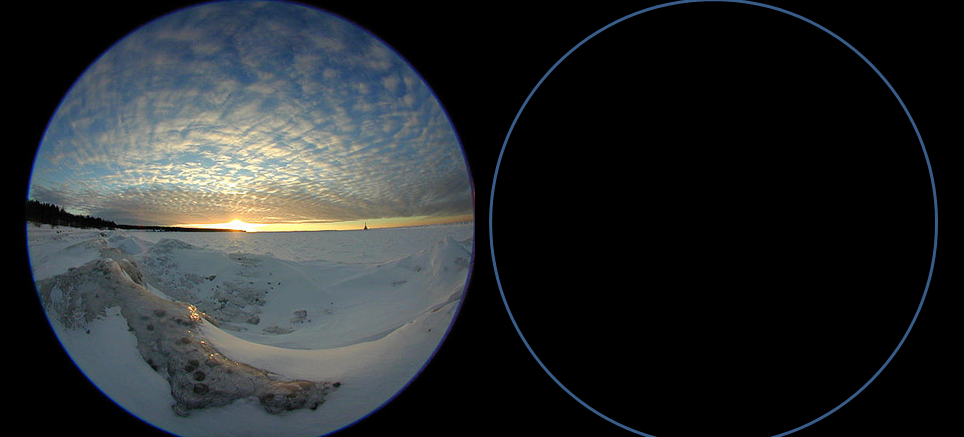 Where is the lesion?
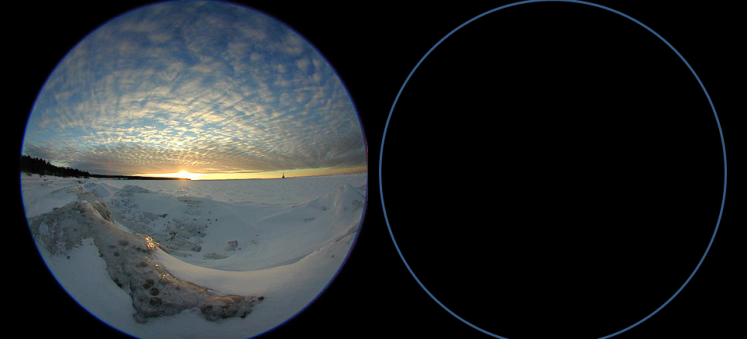 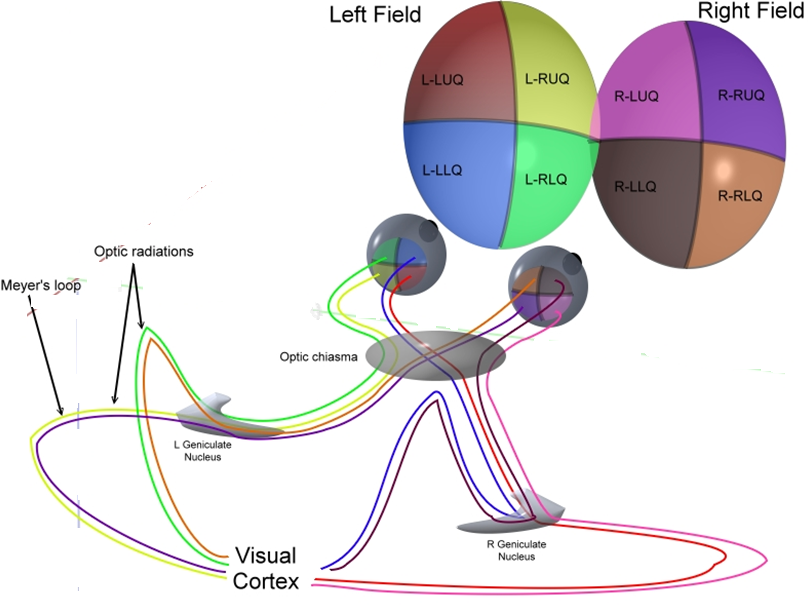 Pituitary Adenoma
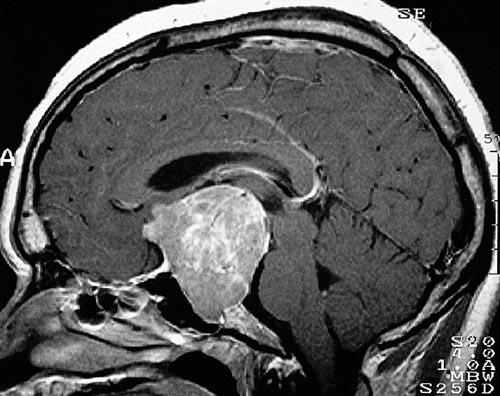 What is the visual field deficit?
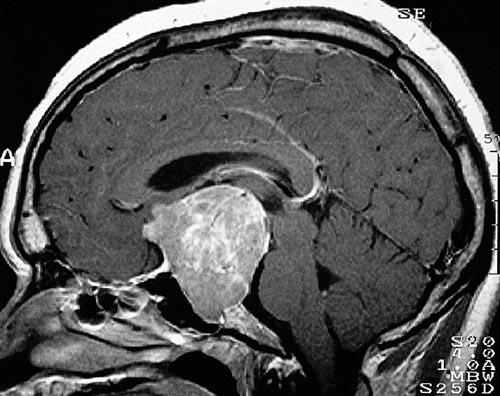 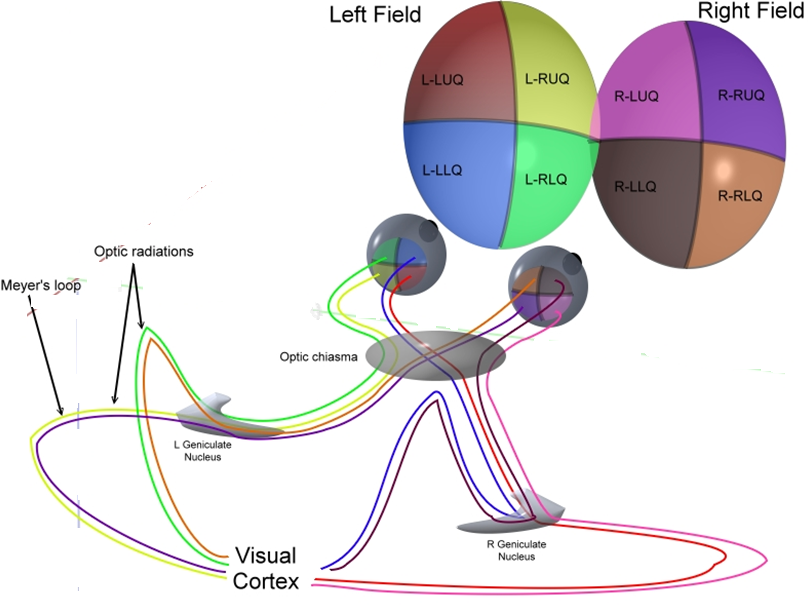 Bitemporal Hemianopia
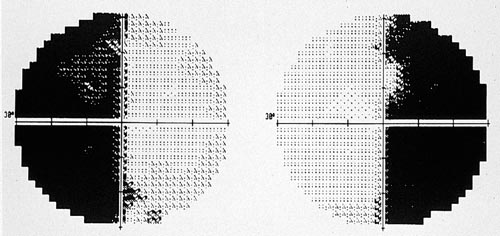 What visual field deficit may have been apparent in the early stages?
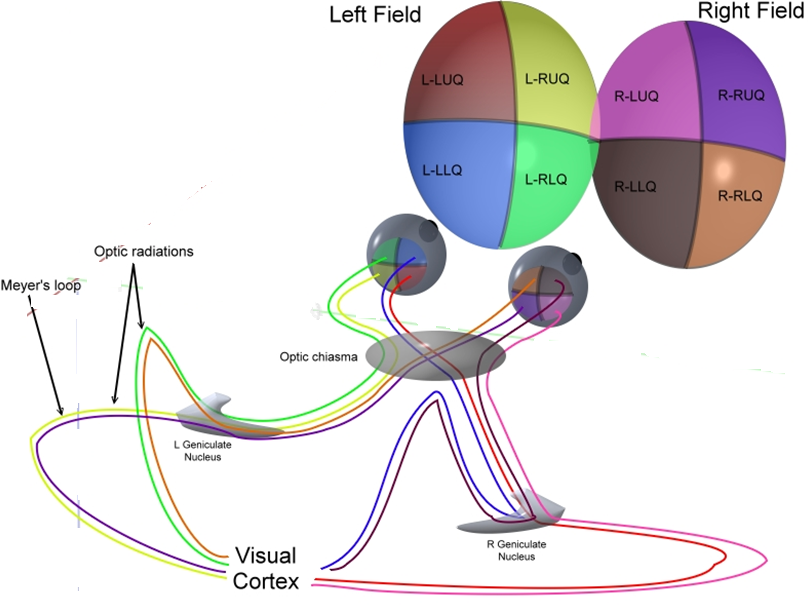 Bitemporal Superior Quadrantanopia
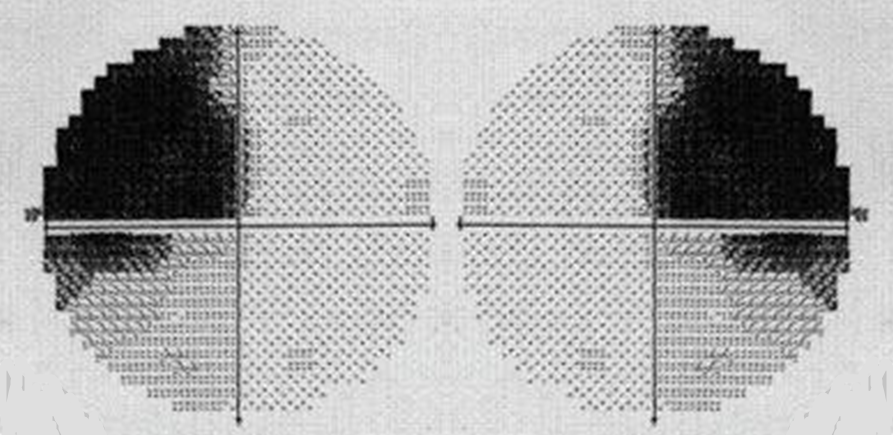 Right Temporal Glioma
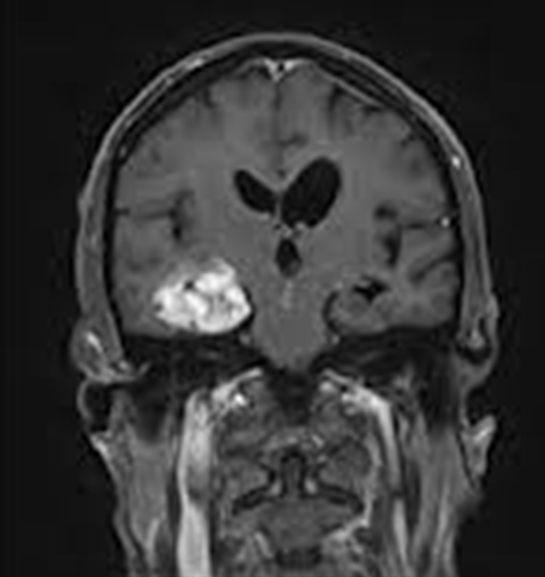 R
L
What is the visual field deficit?
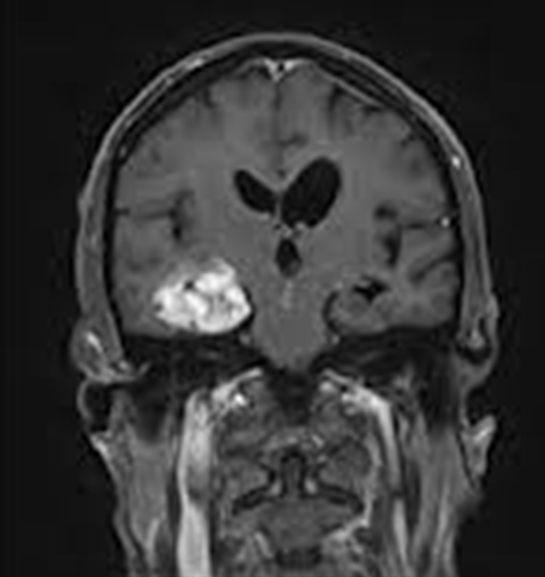 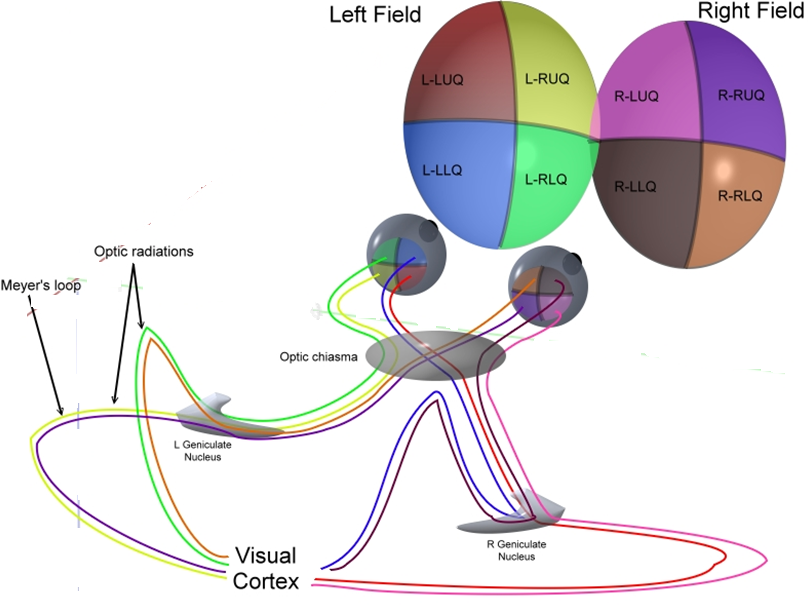 Left Homonymous Superior Quadrantanopia
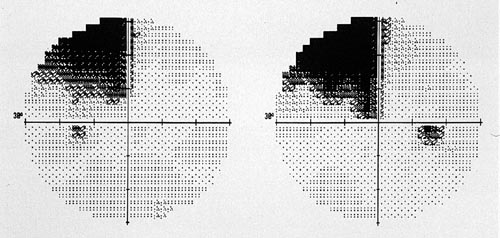 Right Occipital Infarct
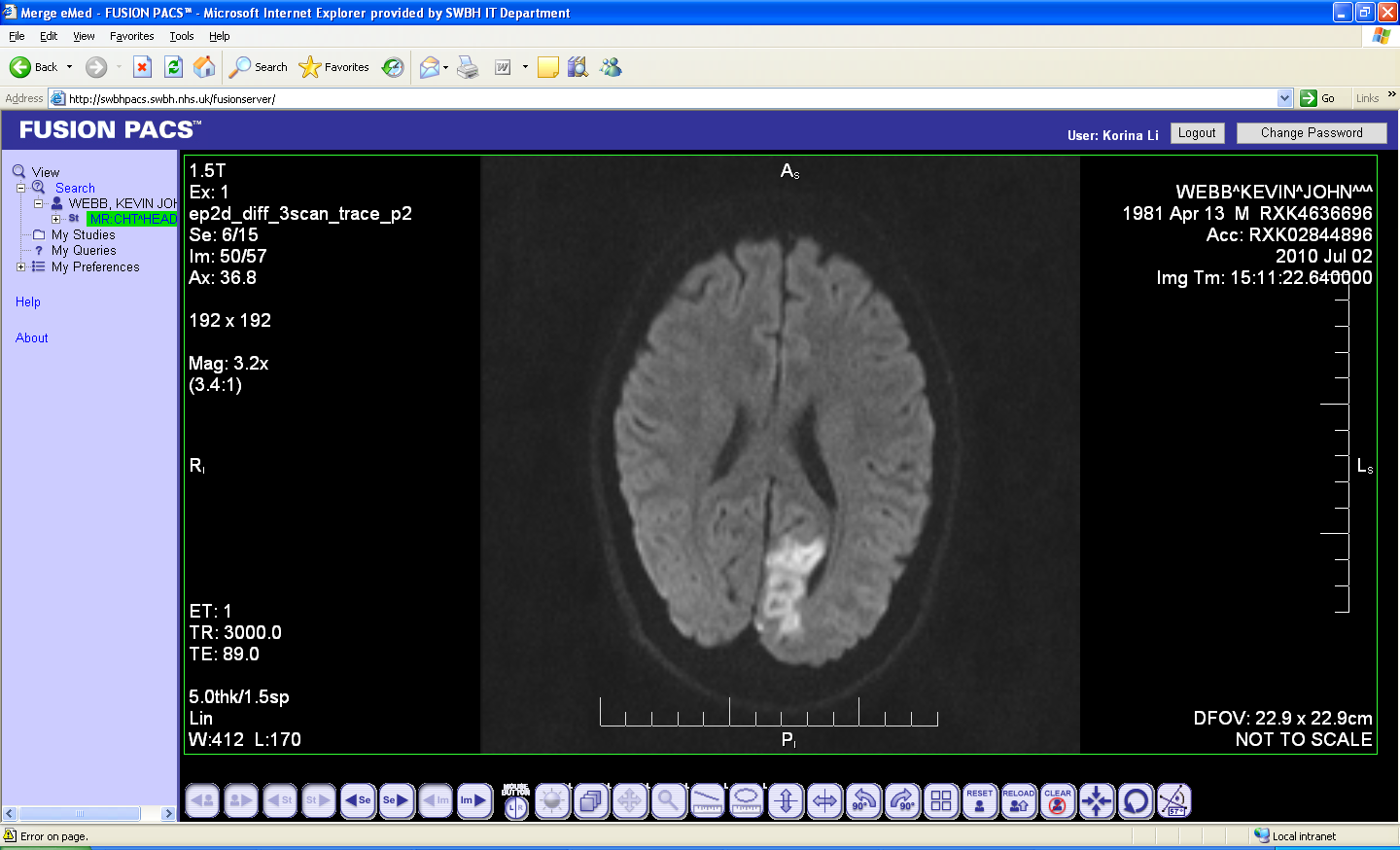 R
L
What is the visual field defect?
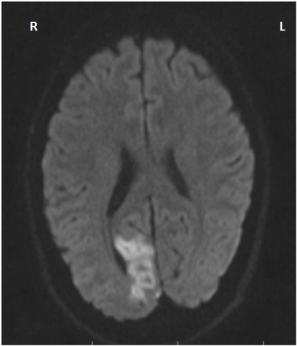 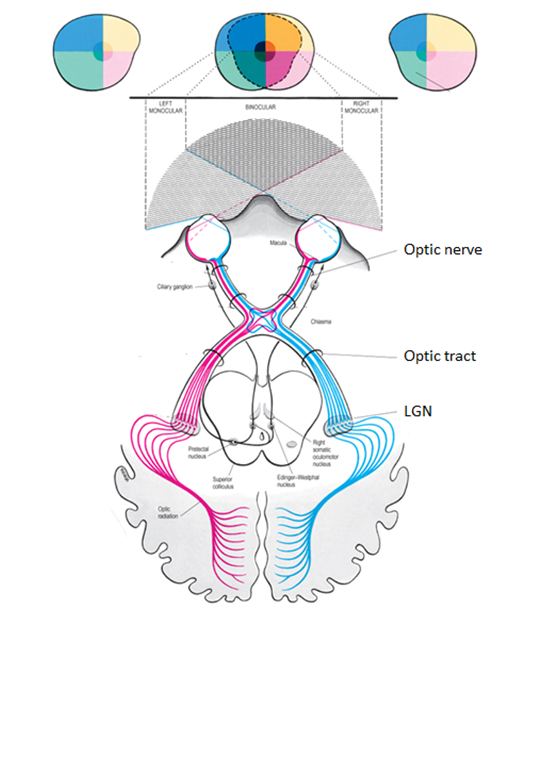 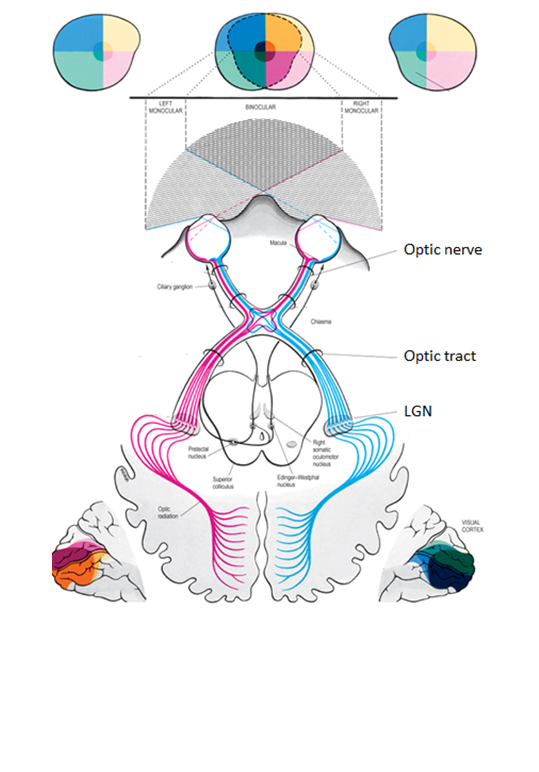 Left Homonymous Hemianopia with Macular Sparing
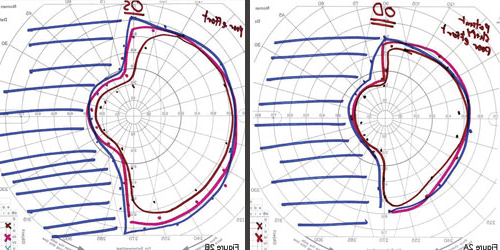 What visual field defect would you expect to find?
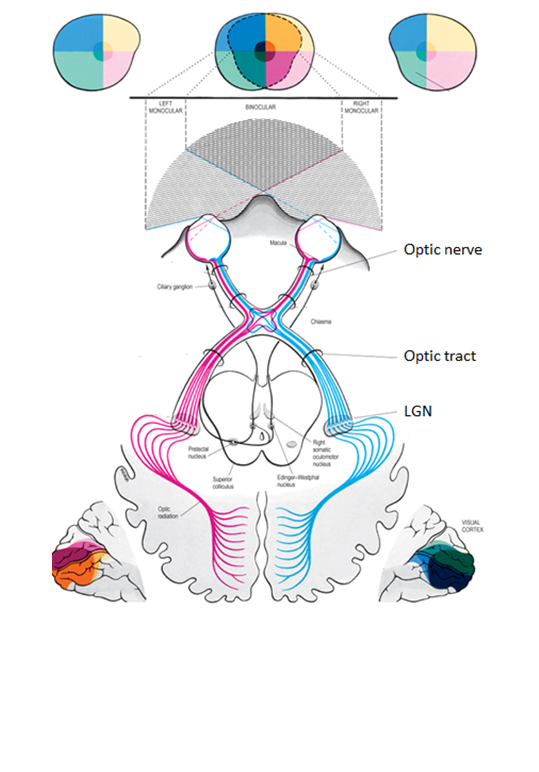 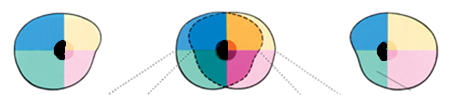 Visual Agnosia
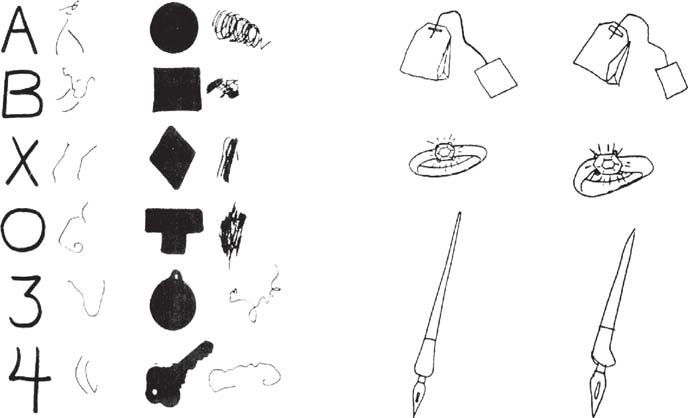 Apperceptive
Cannot recognise by shape
Cannot copy drawings
Often associated with prosopagnosia
Associative
Can copy but unable to identify objects
Which visual pathway is affected?
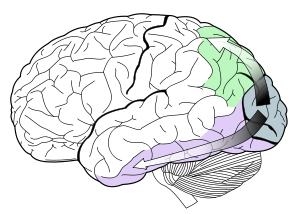 Ventral ‘What’ Stream
What deficits may this patient have?
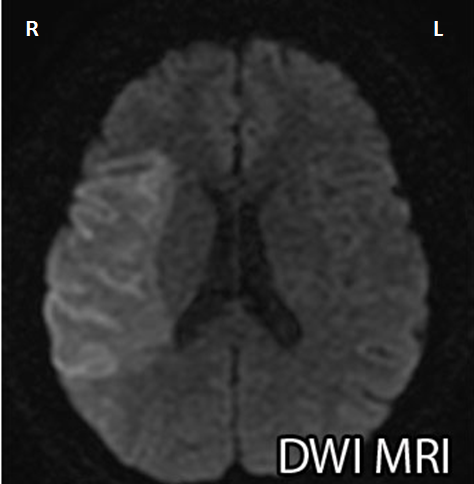 Left homonymous inferior quadrantanopia

Left-sided neglect
Right Parietal Infarct
Left-sided Neglect
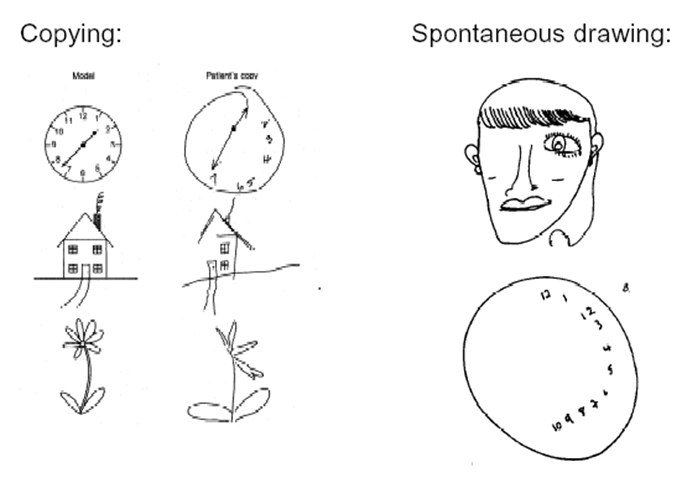 Stimiuli in the left visual field are not consciously perceived
http://www.guardian.co.uk/science/video/2012/dec/23/stroke-half-world-disappear-video